Exploring Crowd Consistency in a Mechanical Turk Survey
Peng Sun & Kathryn T. Stolee

{psun2, ktstolee}@ncsu.edu
Computer Science Department
North Carolina State University
Motivation
Crowdsourcing is a common approach for conducting empirical studies in software engineering. 
Program synthesis (R. A. Cochran et al. 2015)
Program verification (T. W. Schiller et al. 2012)
Testing (E. Dolstra et al. 2013)
‹#›
Motivation
Issues:
Distracted participants.
Intentionally random click through.
Unknown/uncontrolled population.
‹#›
Motivation
It is important to measure and control response quality.
‹#›
Research Questions
RQ1: What percentage of MTurk participants have a computer science or IT background?
RQ2: What are the participants’ motivations for using crowdsourcing platform Amazon’s Mechanical Turk?
RQ3: How consistent are the characteristics of samples of participants on MTurk?
RQ4: How consistent are MTurk participants when ask questions about themselves and their experiences?
‹#›
Research Questions
RQ1: What percentage of MTurk participants have a computer science or IT background?
RQ2: What are the participants’ motivations for using crowdsourcing platform Amazon’s Mechanical Turk?
RQ3: How consistent are the characteristics of samples of participants on MTurk?
RQ4: How consistent are MTurk participants when ask questions about themselves and their experiences?
‹#›
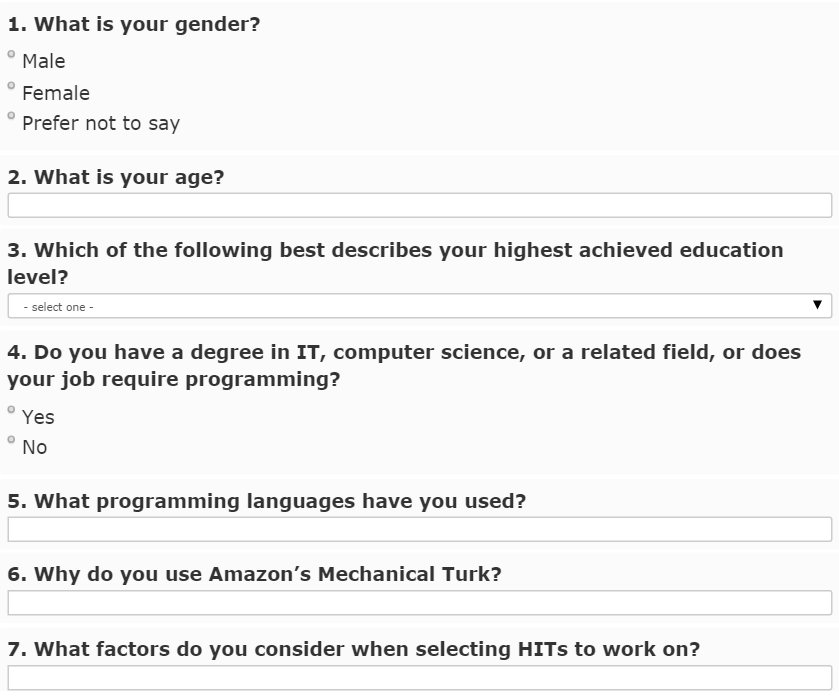 ‹#›
Study Design
Study 1

N = 300
Study 2
 
N = 300
‹#›
RQ3: Consistency of sample characteristics
Proportion test of independent sample
from Study 1 and Study 2
‹#›
RQ3: Consistency of sample characteristics
Multiple study samples provide a more representative sample population.

With large samples of 300 participants, finding significant differences was unexpected.
‹#›
RQ4: Within-participant consistency
‹#›
[Speaker Notes: Be sure to mention *why* this is consistent.]
RQ4: Within-participant consistency
Study 1

N = 300
Study 2
 
N = 300
‹#›
RQ4: Within-participant consistency
Study 3

N = 600
Study 1

N = 300
Study 2
 
N = 300
‹#›
RQ4: Within-participant consistency
Study 3

N = 600
Study 1

N = 300
Study 2
 
N = 300
86
50
‹#›
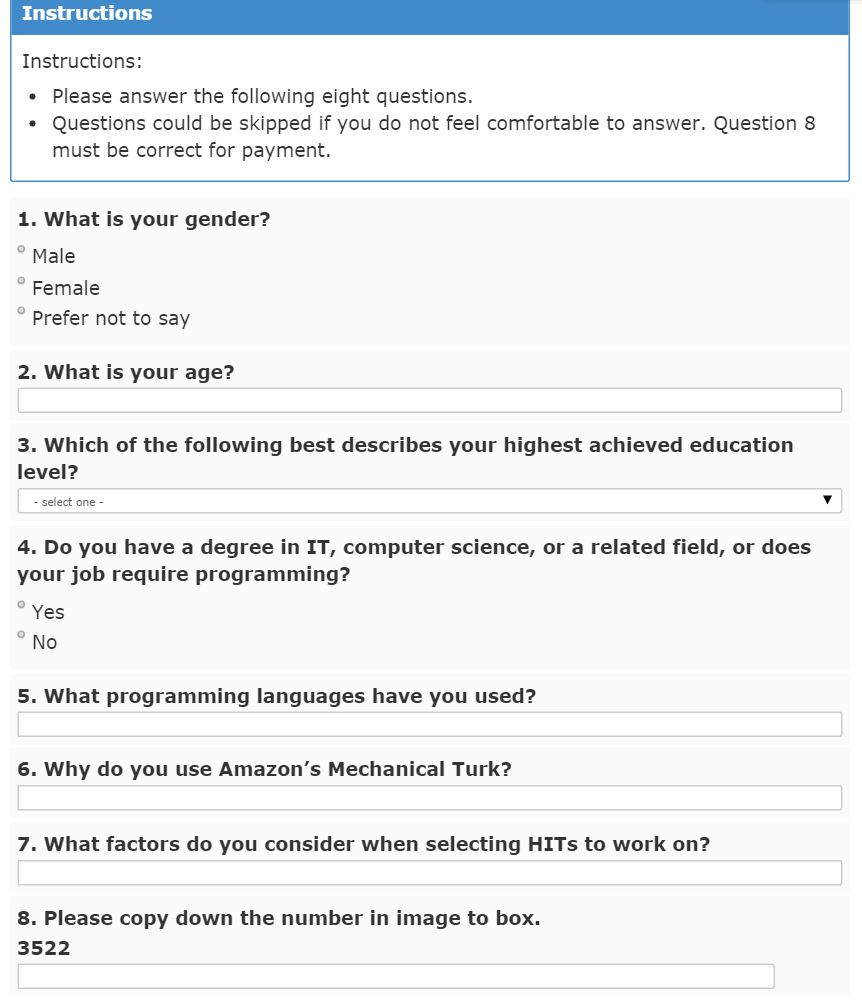 Consistent?
‹#›
[Speaker Notes: As a reminder, show the survey again and identify the questions (visually) used for the consistency analysis]
RQ4: Within-participant consistency
Consistency metric - example
‹#›
RQ4: Within-participant consistency
Consistency metric - example
‹#›
[Speaker Notes: Be sure to mention *why* this is consistent.]
RQ4: Within-participant consistency
Consistency metric - example
‹#›
RQ4: Within-participant consistency
Consistency metric - example
‹#›
RQ4: Within-participant consistency
Number of questions answered inconsistently
‹#›
RQ4: Within-participant consistency
Number of questions answered inconsistently
‹#›
RQ4: Within-participants consistency
Answer Consistency for Repeat Participants
‹#›
RQ4: Within-participants consistency
Answer Consistency for Repeat Participants
‹#›
RQ4: Within-participants consistency
Answer Consistency for Repeat Participants



Of the participants who answered two surveys, 30% answer inconsistently on at least one questions.
‹#›
RQ4: Within-participants consistency
Answer Consistency for Repeat Participants



Of the participants who answered two surveys, 30% answer inconsistently on at least one questions.
This is consistent with prior work that has found 39% of participants do not answer HITs conscientiously (J. S. Downs et al. 2010).
‹#›
RQ4: Within-participant consistency
Consistency of workers with CS/IT background
‹#›
RQ4: Within-participant consistency
Consistency of workers with CS/IT background




Participants in the CS group tend to be less consistent than those who do not.
‹#›
Recap
We wanted to measure response quality:
Significant differences in population characteristics were found (n=300) 
30% of participants (n=136) answered inconsistently 
CS workers are more likely to be inconsistent
‹#›
Were these results a fluke?
‹#›
[Speaker Notes: At this point, you’ve told the audience a lot about how MTurk is bad, from this one experiment. 

Now, we’re curious. When we replicate the survey, are there similar types of inconsistencies?]
NEW: Replication - not in the paper!
Study 4

N = 300
Study 5
 
N = 300
‹#›
NEW: Replication - not in the paper!
Study 4

N = 300
Study 5
 
N = 300
27
‹#›
Motivation
It is important to measure and control response quality.
‹#›
Replication
Respondents are more likely to pay effort to answer a survey if they perceive they are valuable for research (J. A. Krosnick et al. 1991).
‹#›
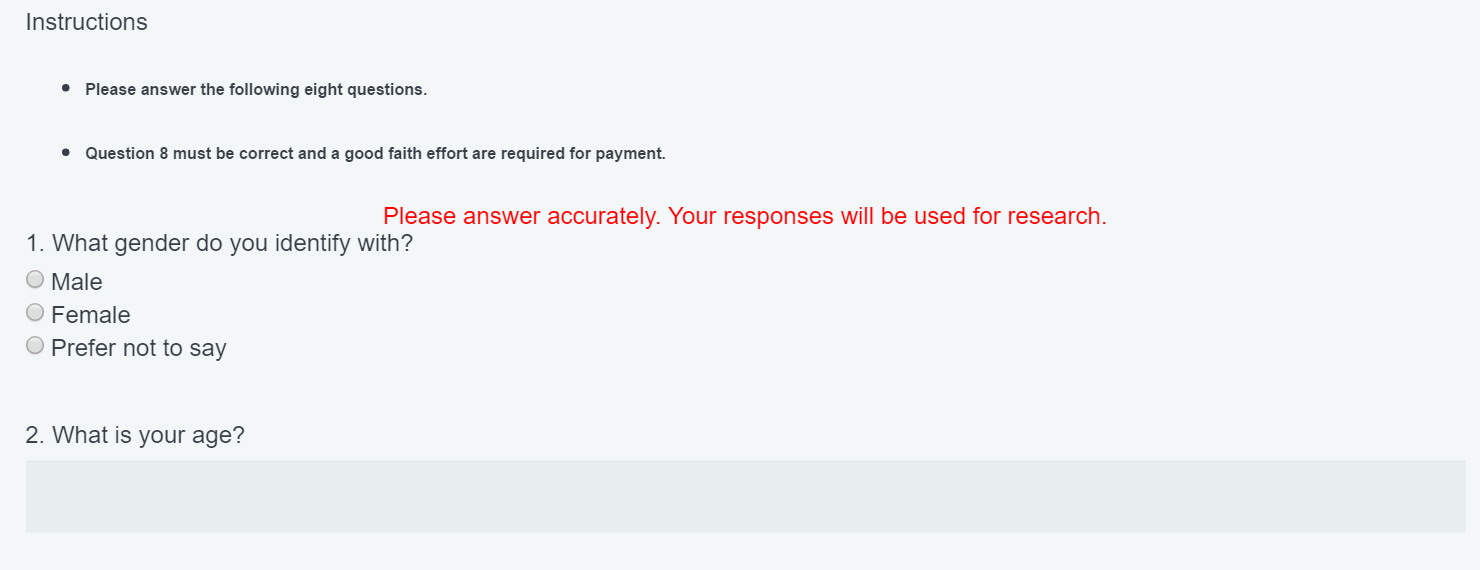 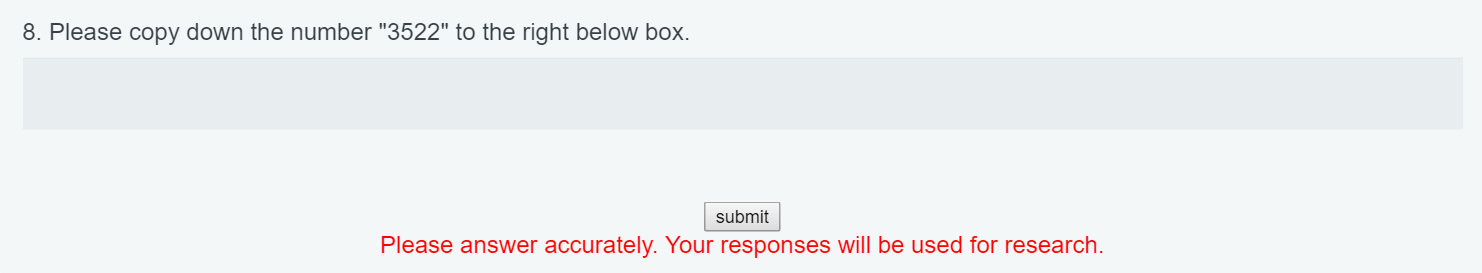 ‹#›
Replication
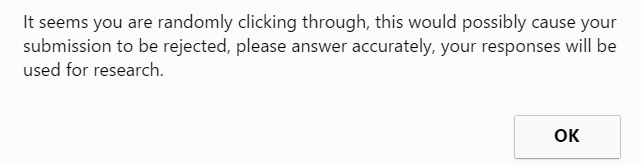 ‹#›
Comparison
Results in Paper
Replication
30% (41/136) inconsistent.
30% (8/27) inconsistent.
‹#›
Comparison
Results in Paper
Replication
30% (41/136) inconsistent.
Gender, CS background are significantly different across samples.
30% (8/27) inconsistent.
No significant difference found in characteristics across samples.
‹#›
Comparison
Results in Paper
Replication
30% (41/136) inconsistent.
Gender, CS background are significantly different across samples.
30% (8/27) inconsistent.
No significant difference found in characteristics across samples.
Students are significantly less likely to be warned.
‹#›
Implications
The inconsistency rate in the paper is 
probably not a fluke.
‹#›
Improving workers’ conscientious response
Despite prior research, we showed that strategies below did not work well:

Making participants perceive they are valuable for research.
Warning participants when empty answers or spending short time happens.

So….. what can be done?
‹#›
Next Steps
Try again with larger overlapped samples.
Try again with more meaningful tasks than a survey.
Find other ways to make respondent respond mindfully.
Can money buy consistency?
4.  Train underskilled crowd to perform tasks require expertise.
Instructional tutors.
Gold standard.
‹#›
Exploring Crowd Consistency in a Mechanical Turk Survey
Peng Sun, psun2@ncsu.edu
Katie Stolee, ktstolee@ncsu.edu
‹#›
RQ1: Percentage of Computer Science experience workforce
Approximately 24% of MTurk worker are potentially qualified.

The most known programming language is Java. 			Metrics: bag of words.

The pool of participants is also particularly well educated with 70% having a college degree.
‹#›
RQ2: Workers’ Motivation
Most participants (86%) use MTurk for payment.


Metrics: 
	keywords: “money”, “cash”, “income”, “pay”, “part time”, “payment”, and “earn” from bag of words analysis for Question 6.
‹#›
Threats to Validity
Internal validity:

Samples are biased toward people who want money, impacting the results of motivations.
‹#›
Threats to Validity
External validity:

Larger sample.
Other crowdsourcing platforms.
‹#›